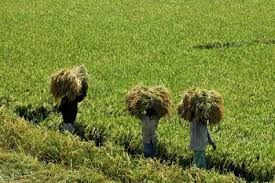 স্বাগতম
শিক্ষক পরিচিতি
শিক্ষকের নাম	: খাদিজা বেগম
পদবী 		: প্রধান শিক্ষক
বিদ্যালয়ের নাম	: খাতাপাড়া সপ্রাবি
পাঠ পরিচিতি
শ্রেণিঃপঞ্চম
বিষয়ঃবা ও বি
অধ্যায়ঃ  ৫
পাঠ শিরোনামঃজনসংখ্যা
পাঠ্যাংশঃ(পরিবারের উপর অধিক-----                    খাদ্য,বস্ত্র,বাসস্থান)
তারিখঃ১১/০১/২০২০খ্রি, সময়ঃ৪০মিনিট
শিখনফল
১২.১.১ - মৌলিক চাহিদার উপর জনসংখ্যা বৃদ্ধির প্রভাব বর্ণনা 	করতে পারবে। (খাদ্য, বস্ত্র, বাসস্থান, শিক্ষা, চিকিৎসা)
১২.২.১ – জীবনযাত্রার মানের উপর অধিক জনসংখ্যার প্রভাব 	ব্যাখ্যা করতে পারবে।
নিচের ছবিটি দেখ এবং চিন্তা কর
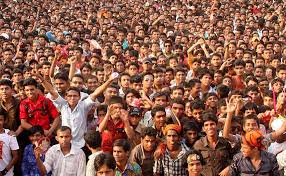 আমাদের আজকের পাঠ
জনসংখ্যা
মানুষের মৌলিক চাহিদা
বাসস্থান
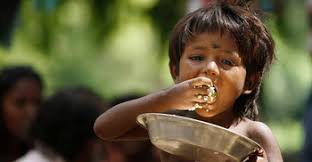 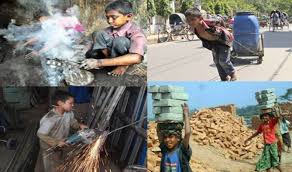 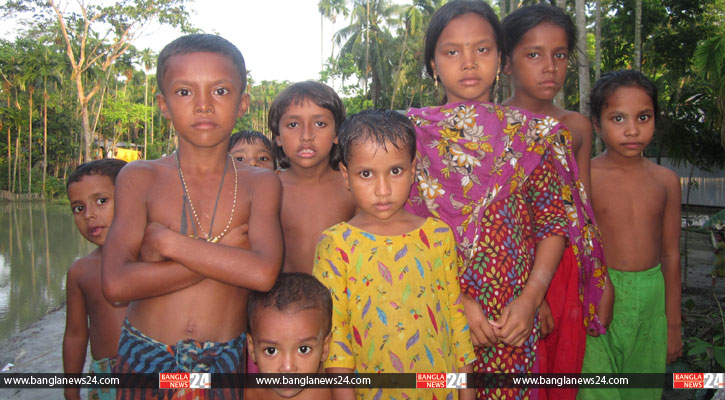 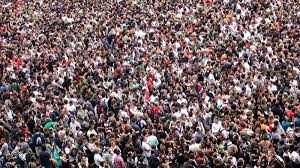 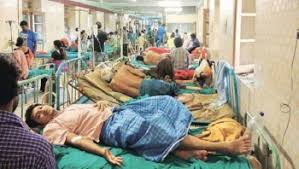 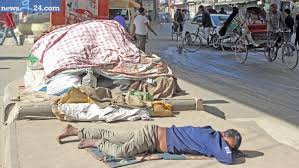 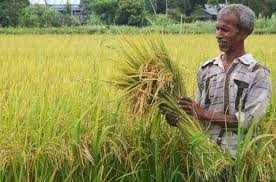 বাংলাদেশ একটি কৃষিপ্রধান দেশ।
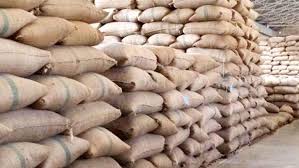 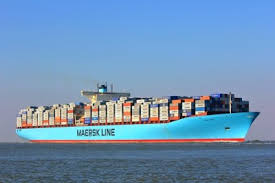 কয়েক বছর আগেও আমাদের ২৫ লক্ষ টন খাদ্য 
আমদানি করতে হতো
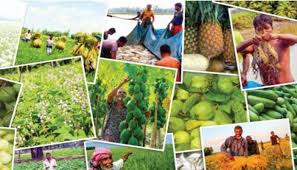 বর্তমানে আমরা সকলের জন্য খাদ্য উৎপাদন করতে সক্ষম
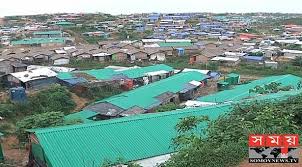 তবে অতিরিক্ত জনসংখ্যার জন্য বসতি স্থাপনের কারনে 
কৃষি  জমির পরিমান কমে যাচ্ছে
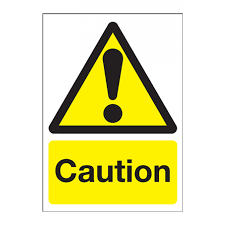 এ ব্যাপারে আমাদের সতর্ক হতে হবে
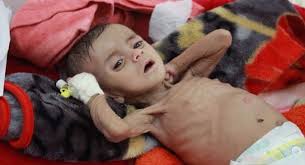 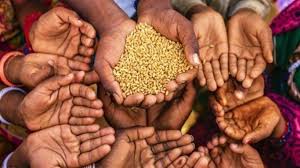 তা না হলে ভবিষ্যতে আবার খাদ্য ঘাটতি দেখা দিবে।
খাদ্য আমদানি করতে হবে
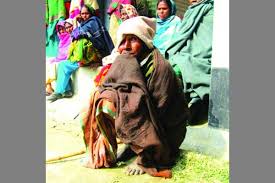 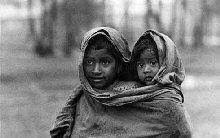 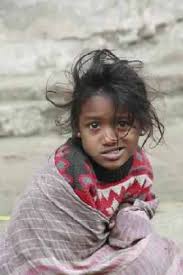 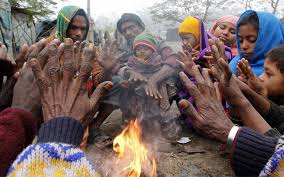 মানুষের মৌলিক চাহিদার মধ্যে অন্যতম হচ্ছে পরিধেয় বস্ত্র।                                                                 পরিবারের লোকসংখ্যা বেশি হলে বাবা-মা অনেক সময় 
সব সন্তানের প্রয়োজনীয় পোশাক কিনে দিতে পারেন না
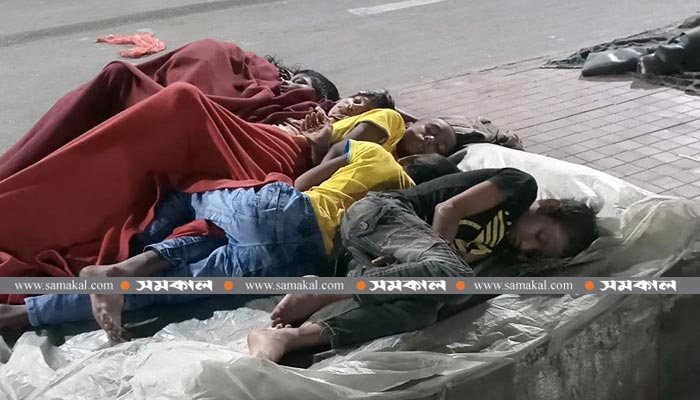 বাংলাদেশে প্রায় ১০ লক্ষ মানুষ গৃহহীন
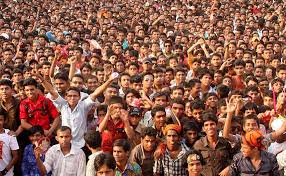 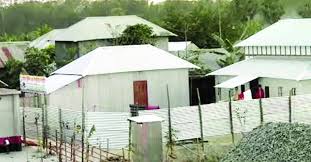 প্রতিবছর প্রায় ৩০ লক্ষ মানুষ মোট জনসংখ্যার সাথে যুক্ত হচ্ছে। অতিরিক্ত জনসংখ্যার ফলে সকলের জন্য বাসস্থান নিশ্চিত করা সরকারের জন্য অনেক কঠিন।
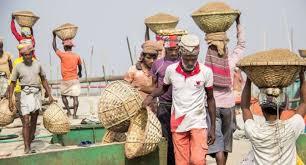 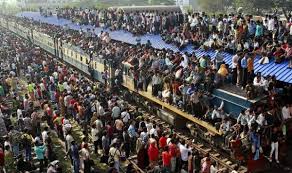 কাজের খোজেঁ এই সব গৃহহীন মানুষ শহরে চলে আসছে
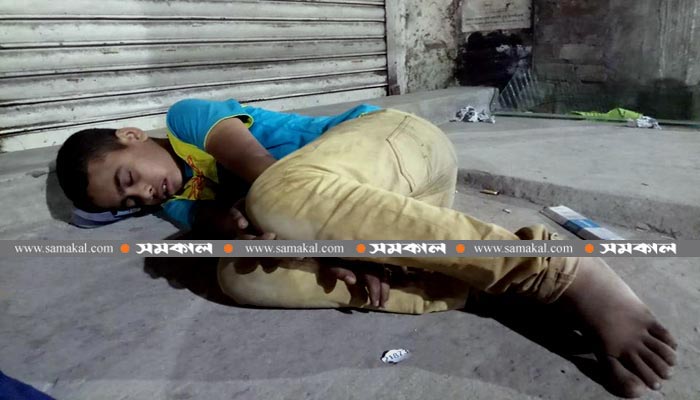 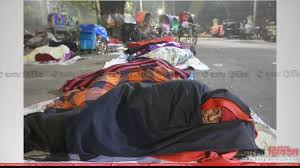 শহরে আসা ছিন্নমূল মানুষেরা মানবেতর অবস্থায় বসবাস করছে
দলীয় কাজ
দলে বিভক্ত হয়ে আলোচনা কর এবং লিখ
১ নং দল –খাদ্যের উপর জনসংখ্যা বৃদ্ধির তিনটি প্রভাব লিখ
২ নং দল – বস্ত্রের উপর জনসংখ্য বৃদ্ধির তিনটি প্রভাব লিখ
৩ নং দল- বাসস্থানের উপর জনসংখ্যা বৃদ্ধির তিনটি প্রভাব লিখ
পাঠ্যবই সংযোগঃপৃষ্ঠা নং---৪০
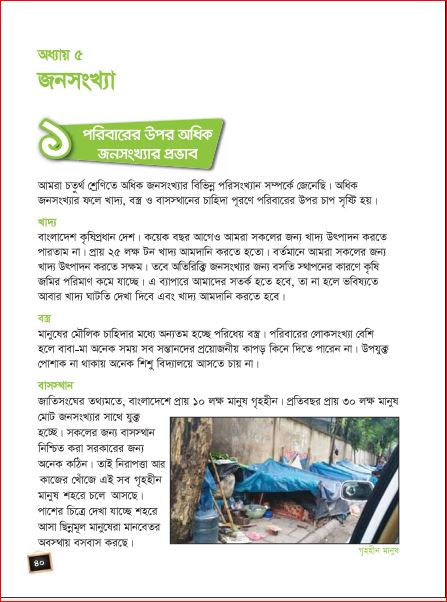 সঠিক উত্তরটি বল
#বাংলাদেশে প্রায় কত লক্ষ মানুষ গৃহহীন ?
ক)১০ লক্ষ
খ)১২ লক্ষ
গ)১৫ লক্ষ
ঘ)২০ লক্ষ
#প্রতিবছর প্রায় কত লক্ষ মানুষ মোট জনসংখ্যার সাথে যুক্ত হচ্ছে?
ক) ১০লক্ষ
খ) ২০ লক্ষ
গ) ৩০ লক্ষ
ঘ) ৪০ লক্ষ
উত্তরঃ১০ লক্ষ
উত্তরঃ ৩০ লক্ষ
বাড়ির কাজ
শহরে আসা গৃহহীন শিশুদের কী কী সমস্যার সম্মুখীন হতে হয়
 সে সম্পর্কে ৫ টি বাক্য লিখ
ধন্যবাদ
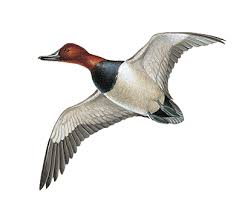